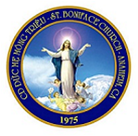 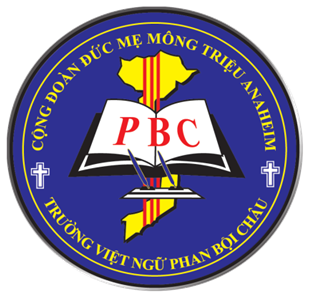 Bài Học 16: Nguyễn Trãi
Lớp Bảy – Niên Khóa 2013-2014
Trường Việt Ngữ & Văn Hóa Phan Bội Châu
© 2014 Trường Việt Ngữ & Văn Hóa PBC, All Right Reserved
Cầu Nguyện Đầu Giờ
(Xin các thầy cô, các em chúng ta cùng cầu nguyện thinh lặng 1 phút.)

Trích từ Matthews 25:21, “Trong việc ít mà anh đã trung thành, thì tôi sẽ đặt anh lên coi việc nhiều. Hãy vào mà hưởng niềm vui của chủ anh!”

Ước mong những công việc tuy nhỏ bé của các thầy cô, các trợ giáo và các học sinh nơi đây mang lại hoa trái mà Thiên Chúa mong muốn nơi mỗi người chúng ta.
Amen
© 2014 Trường Việt Ngữ & Văn Hóa PBC, All Right Reserved
3-Câu Hỏi:

Nguyễn Trãi là con của ai? Ông còn là cháu ngoại của ai?
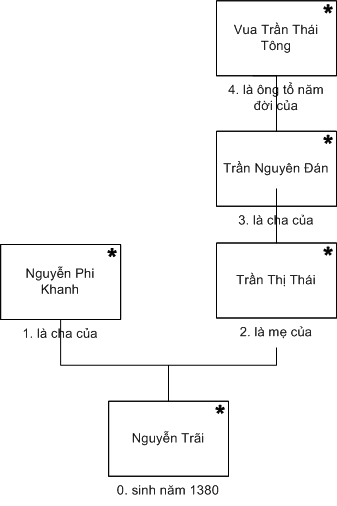 4-Câu Hỏi:

Quân giặc nào đã sang đánh nước ta khi nhà Hồ lên thay nhà Trần làm vua?
Nhà Hồ
1. lật đổ
Nhà Trần
Giặc Minh
2. lấy cớ khôi phục
Đại Việt
3. xâm lược
5-Câu Hỏi:

Vì sao Nguyễn Phi Khanh bị bắt giải về Trung Quốc?
Nguyễn Phi Khanh
Nhà Hồ
1. làm quan cho
2. là
Quan và sĩ phu theo Nhà Hồ
3. tấn công
Giặc Minh
4. Giết và
 bắt bớ
6-Câu Hỏi:

Ai đã theo tiễn Nguyễn Phi Khanh trên đường giải về Tàu?
Nguyễn Phi Khanh
1. bị bắt và đày ải sang
2. đưa tiễn biệt cha là
Tàu
Nguyễn Trãi và em trai
7-Câu Hỏi:

Nguyễn Trãi đã tham gia vào đội quân do ai khởi xướng?
Lê Lợi
1. khởi xướng
Khởi Nghĩa Lam Sơn
Nguyễn Trãi
2. tham Gia
8-Câu Hỏi:

Ông làm việc gì trong quân đội này?
Lê Lợi
2. giúp
Quân sư
3. soạn thảo
Văn bản
1. trở thành
4. thiết kế
Nguyễn Trãi
Chiến lược & Chiến thuật
9-Câu Hỏi:

Nguyễn Trãi tiễn cha đến đâu thì quay về?
1. tiễn biệt cha
Nguyễn Phi Khanh
Nguyễn Trãi
4. khuyên con quay về phục quốc
2. tới sát
3. theo tới
Ải Nam Quan
10-Câu Hỏi:

Vì sao Nguyễn Trãi không tiếp tục tiễn cha mà quay về nước?
2. rửa hận cho cha
Nguyễn Phi Khanh
Nguyễn Trãi
1. quay về khỏi
Ải Nam Quan
3. rửa nhục cho nước
Đại Việt
11-Câu Hỏi:

Bài “Bình Ngô Đại Cáo” nói lên điều gì?
Tác phẩm văn học
Ý chí độc lập của dân tộc
1. là
5. khẳng định
Bình Ngô Đại Cáo
2. trình bày
Quá trình khởi nghĩa gian khổ
4. giải thích
3. phơi bày
Chính nghĩa tất thắng của Khởi Nghĩa Lam Sơn
Sự tham tàn và tội ác của giặc
12-Câu Hỏi:

Sau khi từ quan, Nguyễn Trãi về sống ở đâu?
Vua Lê Thái Tông
1. lên ngôi và trị vì
Đại Việt
2. làm quan cho
Triều thần
Nguyễn Trãi
3. gièm pha
4. vể ở ẩn tại
Núi Côn Sơn
13-Câu Hỏi:

Sau khi trở lại giúp vua, Nguyễn Trãi bị vu oan trong vụ án gì?
Vụ án Lệ Chi Viên
1. kể câu truyện
Nguyễn Thị Lộ
Vua Lê Thái Tông
3. hầu
4. là vợ của
Nguyễn Trãi
5. tiếp đón
7. Vu oan tội giết vua
2. viếng thăm
6. Vu oan tội giết vua
Triều Đình
Nhà của Nguyễn Trãi tại Côn Sơn
14-Câu Hỏi:

Kết quả vụ án như thế nào?
Triều Đình
1. kết tội giết vua
Nguyễn Trãi
2. bị hình phạt
Chu di tam tộc
15-Câu Hỏi:

Ai giải oan cho Nguyễn Trãi?
Vụ án Lệ Chi Viên
Vua Lê Thánh Tông
1. xem lại
2. giải oan vào năm 1464
Nguyễn Trãi
16-Câu Hỏi:

Việc Nguyễn Trãi và người thân bị giết oan cho ta bài học gì?
Độc lập cho Đại Việt
Giặc ngoại xâm
Nhà Lê
3. giúp thiết lập
2. giúp giành
1. tham gia chống
Câu truyện Nguyễn Trãi
Chu Di Tam Tộc
4. bị hình phạt
6. cũng an ủi
5. cho thấy
Người đời sau sẽ có cái nhìn khách quan hơn nhưng cũng quá muộn màng.
Người có nhiều công đóng góp không phải lúc nào cũng được quý trọng vào đương thời của họ.
17-Câu Hỏi:

Theo em, cách trừng phạt của triều đình Nhà Lê đối với Nguyễn Trãi như thế nào so với cách hành xử của tòa án thời đại ngày nay?
Kẻ chống lại vua
Triều Đình Nhà Lê
1. chu di tam tộc
Những người có tinh thần phản kháng
Tòa án ngày nay
2. bắt, nhốt, đày ải và giết
18-Câu Hỏi Văn Phạm:

Trong một câu với ngoặc kép, dấu chấm và dấu phẩy được đặt như thế nảo?
Dấu chấm 
.
2. nằm trong
1. nằm trong
Đóng ngoặc kép “
Mở ngoặc kép  
“
3. nằm trong
4. nằm trong
Dấu phẩy
,
19-Câu Hỏi Văn Phạm:

Trong một câu với ngoặc kép, dấm chấm than và dấu chấm hỏi được sử dụng như thế nào?
Dấu chấm than (!) và chấm hỏi 
(?)
2. nằm trong nếu thuộc về câu
1. nằm trong
Mở ngoặc kép  
“
Đóng ngoặc kép “
3. nằm ngoài nếu không thuộc về câu
Dấu chấm than (!) và chấm hỏi 
(?
20-Câu Hỏi Văn Phạm:

Trong một câu với ngoặc kép, dấu chấm phẩy và dấu hai chấm, chúng được đặt như thế nảo?
Dấu chấm phẩy 
;
2. nằm sau
Mở ngoặc kép  
“
Đóng ngoặc kép “
1. nằm sau
3. nằm sau
Dấu hai chấm
: